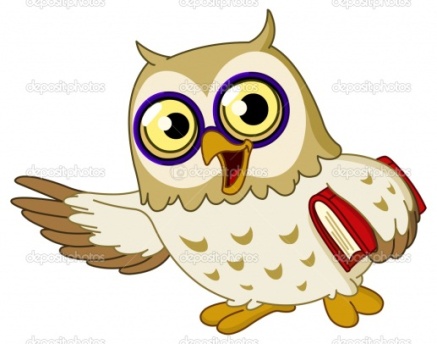 КЛАССИФИКАЦИЯ ТРЕУГОЛЬНИКОВпо сторонам и углам
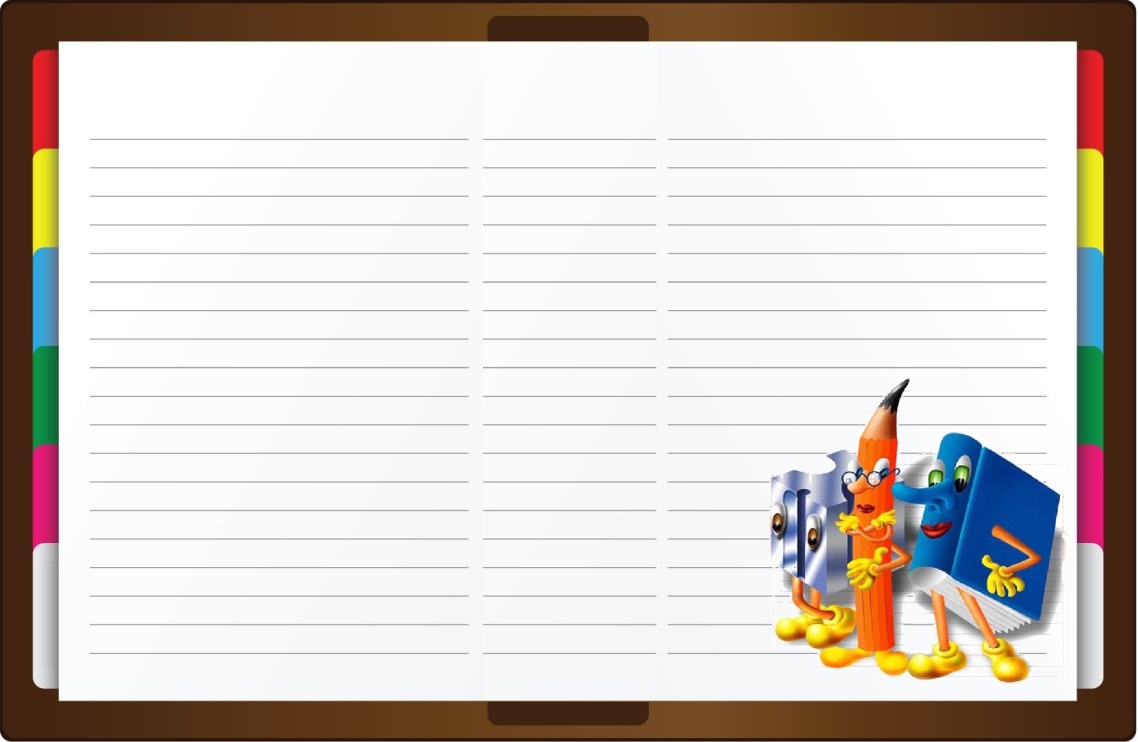 Автор плаката: 
© Манахова  Ирина Михайловна,
учитель СОШ № 5 г. Рыбинска,
ноябрь 2015 год
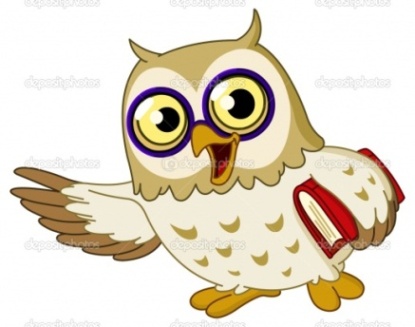 ТРЕУГОЛЬНИКИ
Если один из углов прямой 
(равен 90°),
 то треугольник называется
 прямоугольным.
ТУПОУГОЛЬНЫЕ
Треугольник называется
 остроугольным, 
если у него все углы острые.
Если один из углов треугольника тупой (больше 90°), то треугольник 
называется тупоугольным.
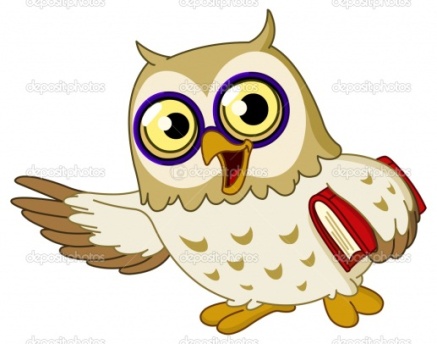 ТРЕУГОЛЬНИКИ
Треугольник называется 
равносторонним,
если у него все  три стороны 
равны.
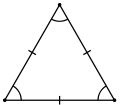 Треугольник называется
равнобедренным, 
если две его стороны равны.
Разно-
сторонние
Равно-
сторонние
Равно-
бедренные
Разносторонним называется 
треугольник, 
у которого длины трех 
сторон 
попарно различны.
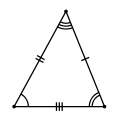 Один мудрец сказал: 
«Высшее проявление духа — это разум.
Высшее проявление разума — это геометрия. Клетка геометрии — треугольник. Он так же неисчерпаем, как и Вселенная. Окружность — душа геометрии. Познайте окружность, и вы не только познаете душу геометрии, но и возвысите душу свою».
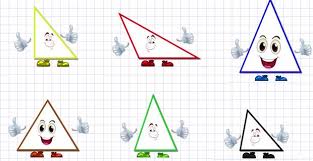 Треуго́льник (в евклидовом пространстве) — геометрическая фигура, образованная тремя отрезками, которые соединяют три точки, не лежащие на одной прямой. Указанные три точки называются вершинами треугольника, а отрезки — сторонами треугольника